外心、內心、重心
演 講 者 : 傅 芝 芸
共     備是     什     麼
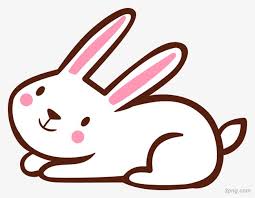 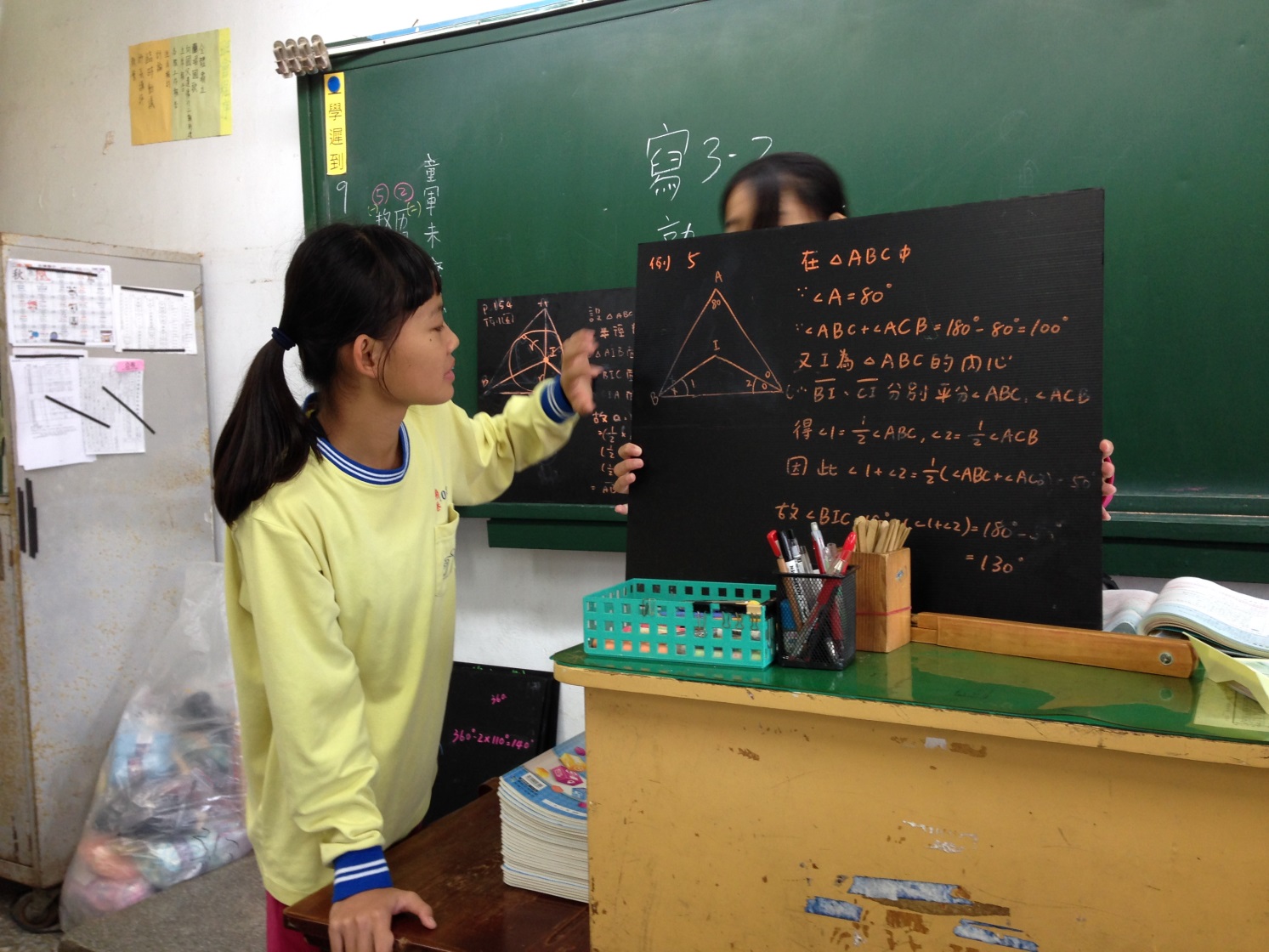 改        變與成            長
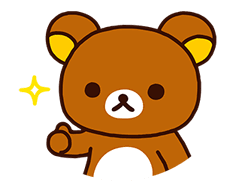 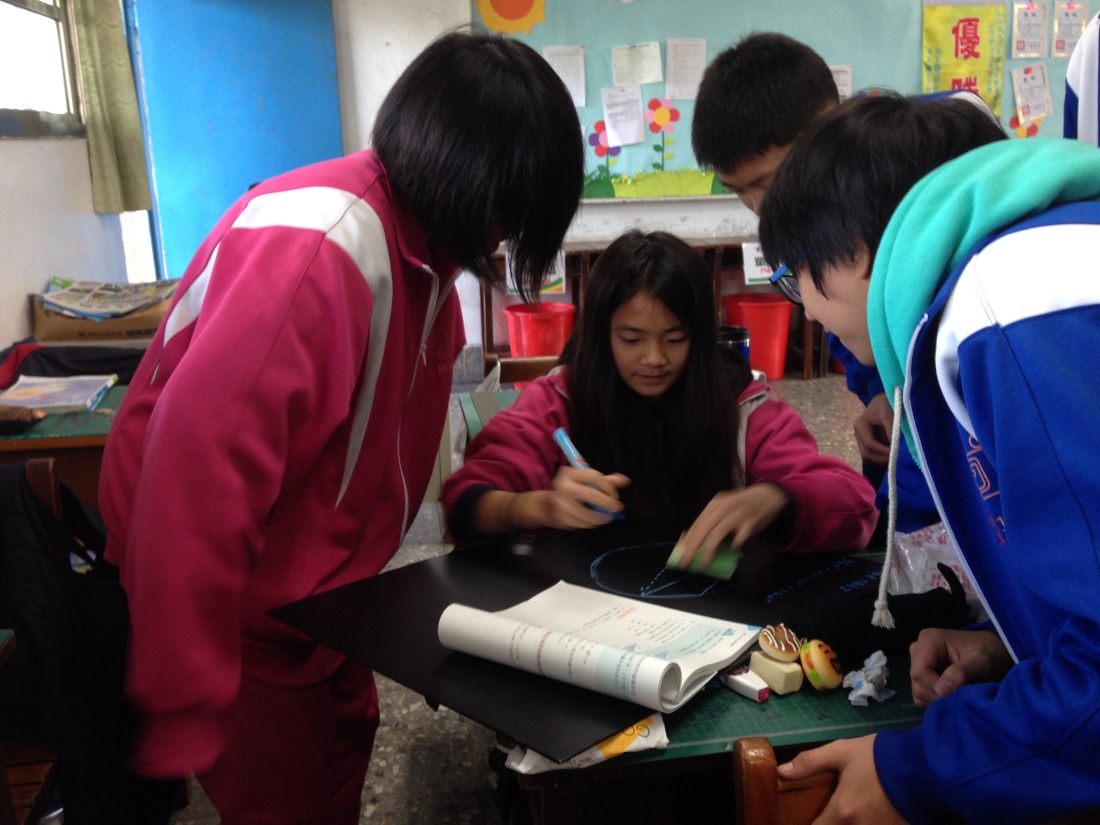 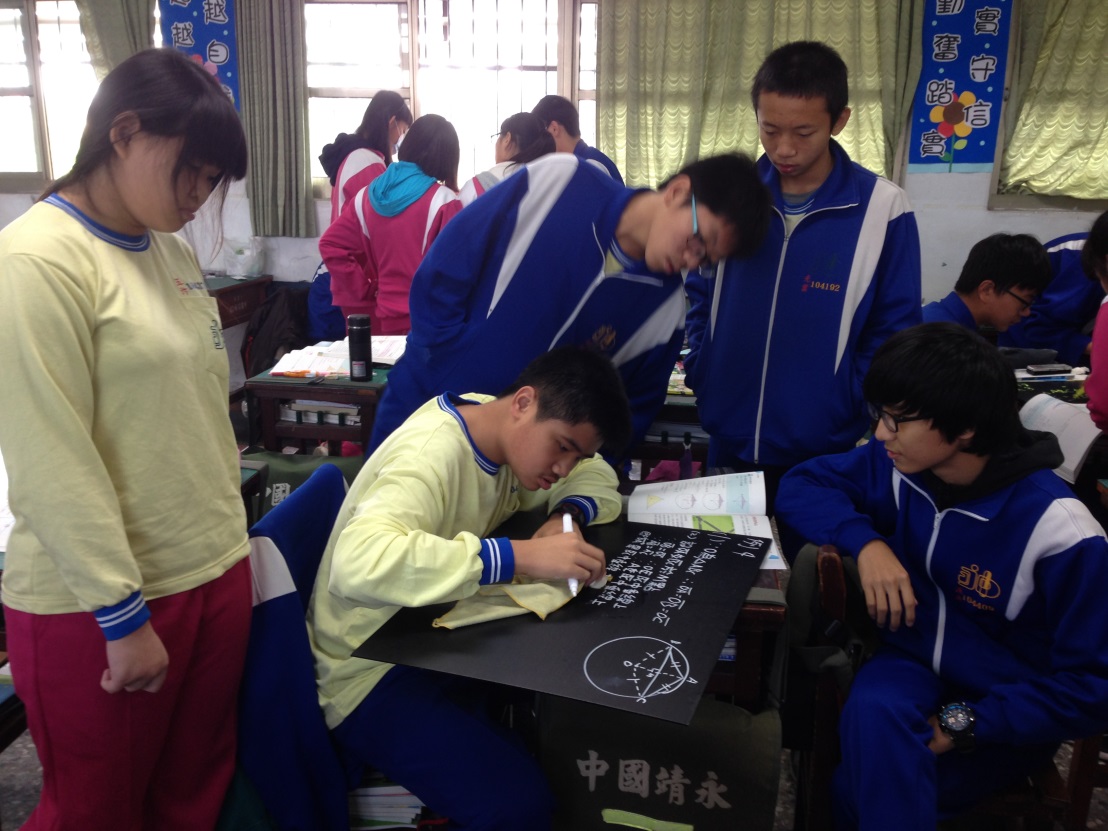 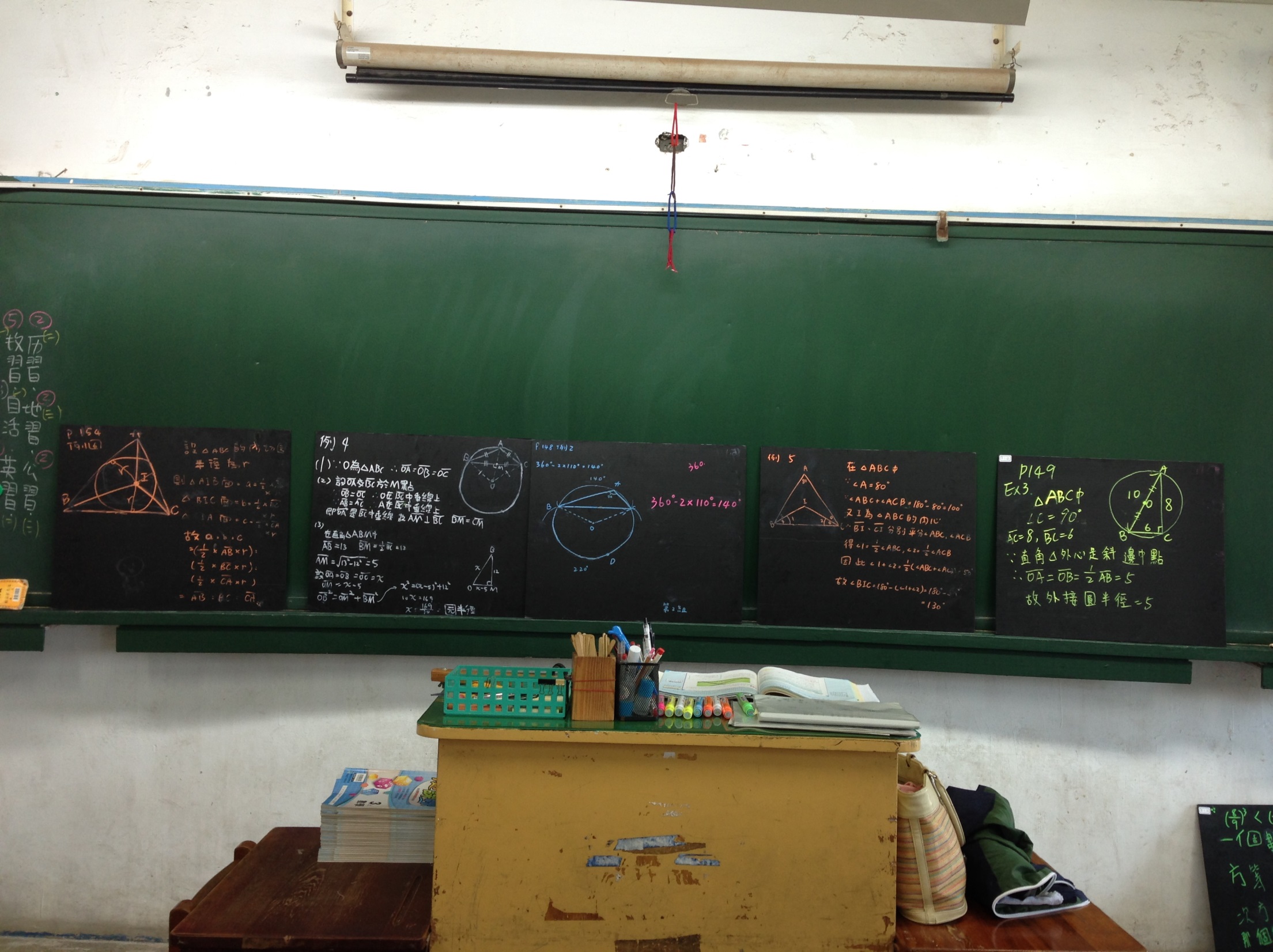 感     覺帶 出講       法
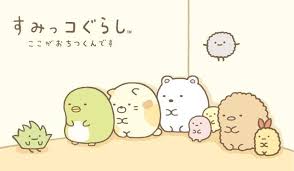 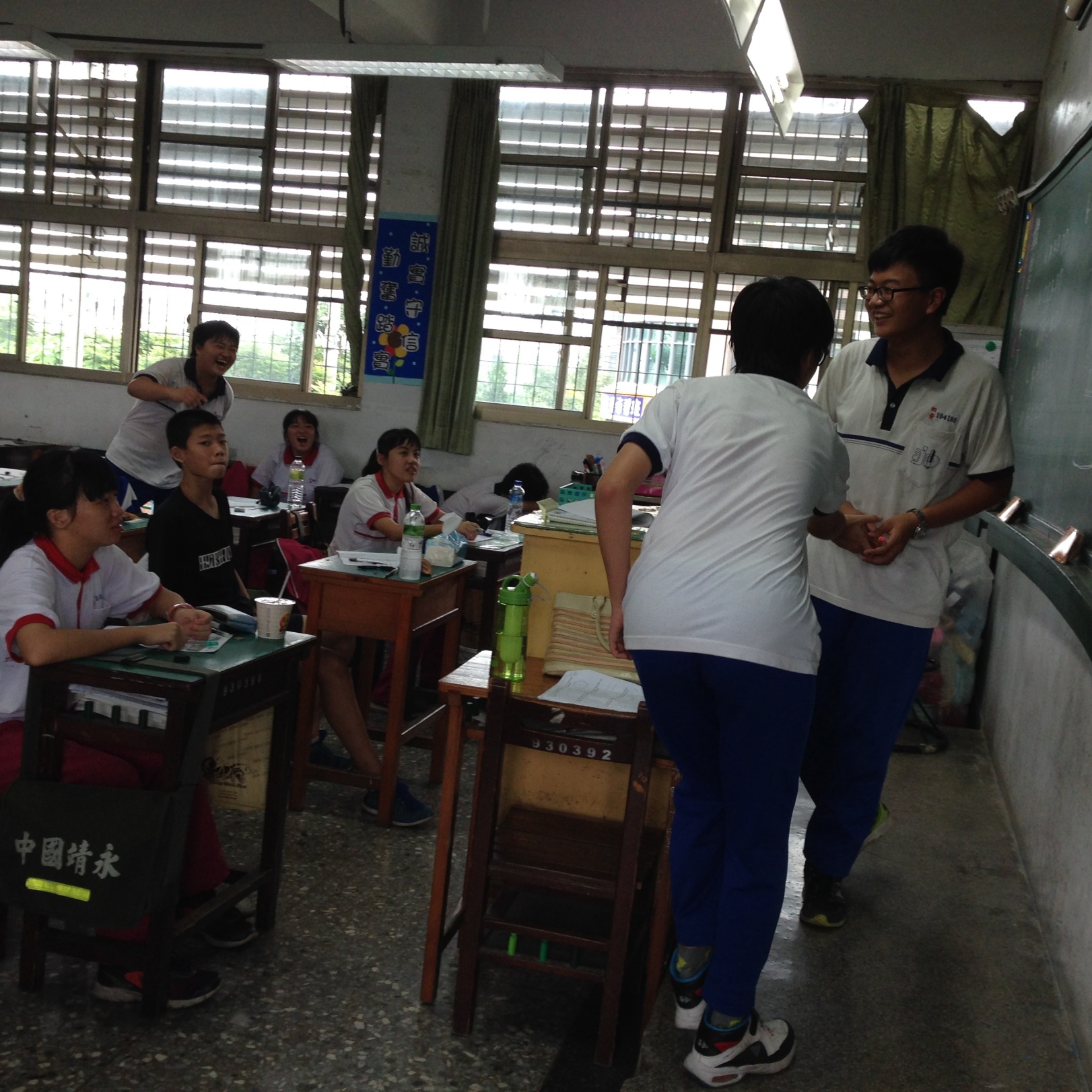 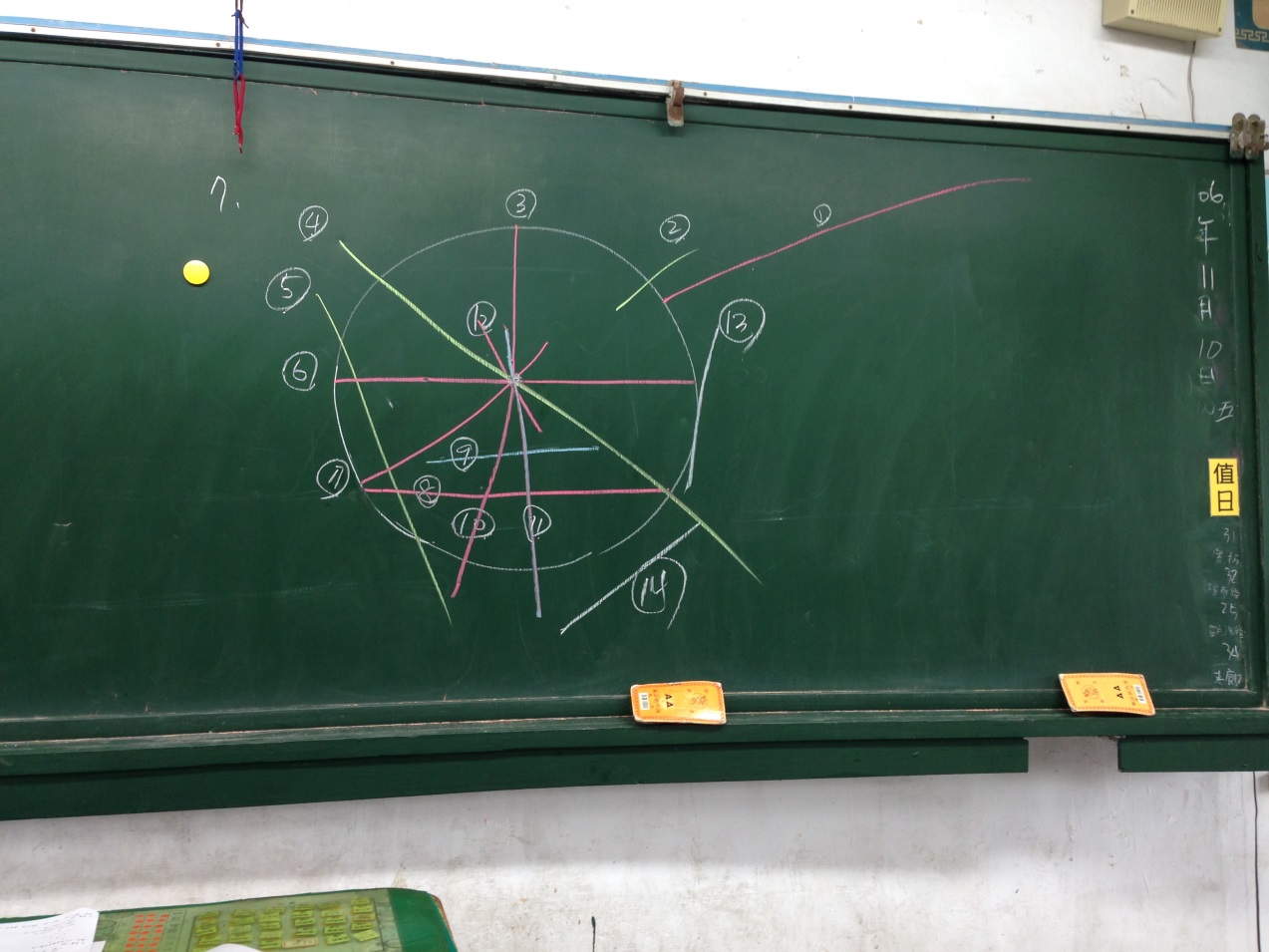 外   心   →   幾   何        內   心   →   幾   何重   心   →   物   理
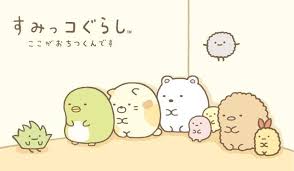 反  思  提  問↓核  心  概  念↓脈  絡  發  展
共  備  單
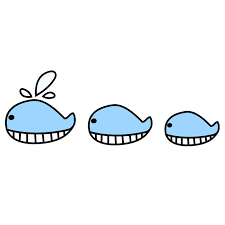 學  習  單
鋪 陳 學 習 脈 絡

了 解 學 習 概 念

以 少 數 問 題
 偵 測 是 否 理 解
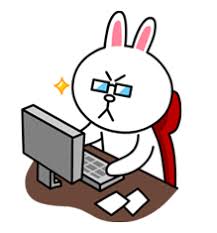 生 :  為 何 要 學 習 ？師 :  為 何 不 學 習 ？
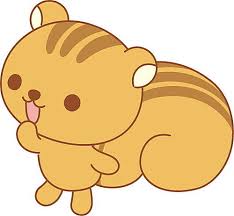 認  同 ⇔ 熱  情
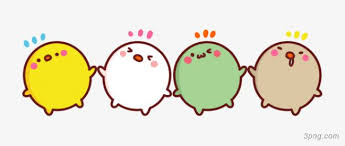 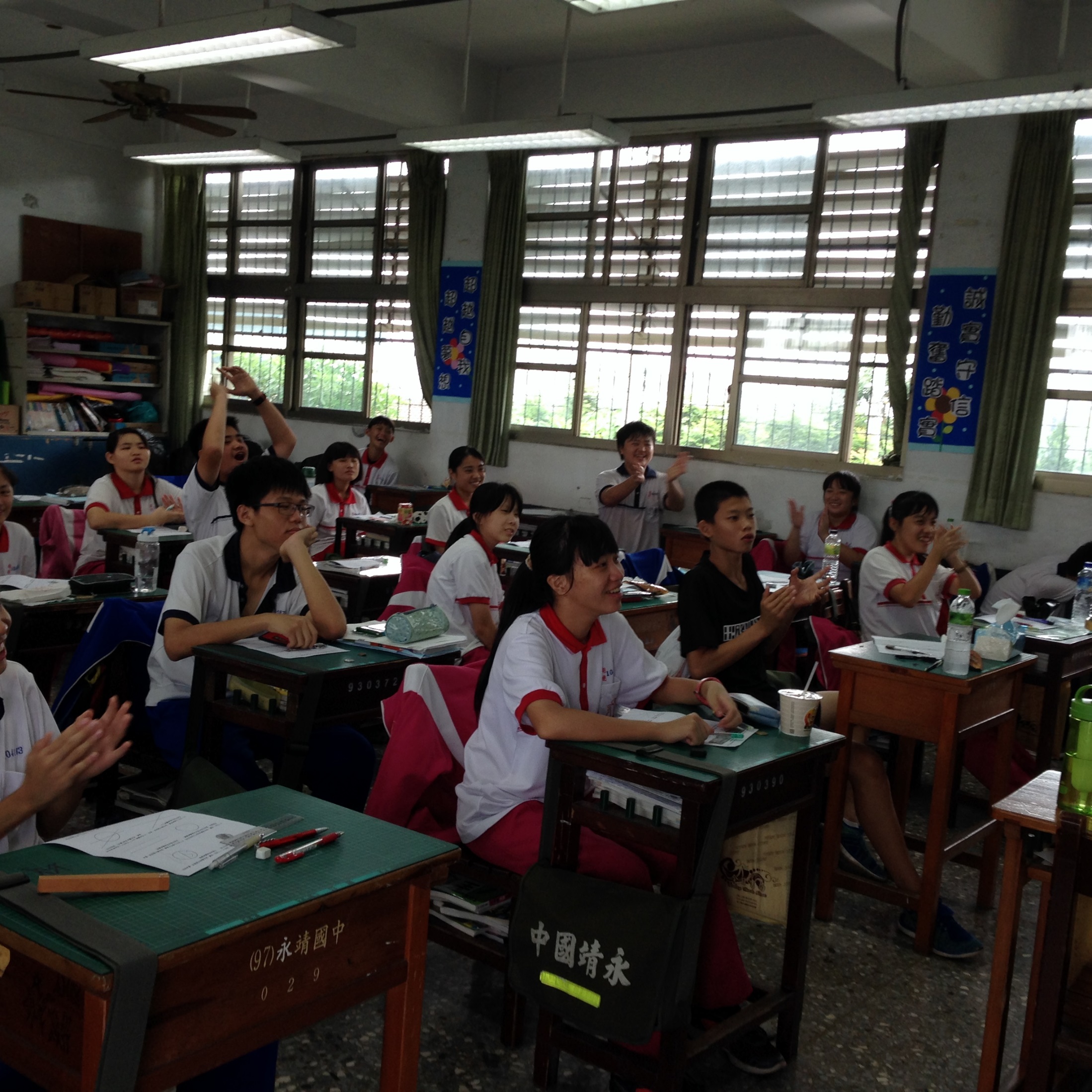 我  在  教  你  們        學  數  學你  們  則  在  教  我如  何  當  一  個  老  師 !
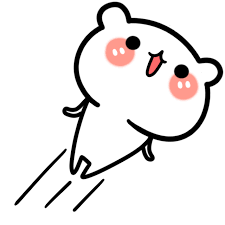 討     論
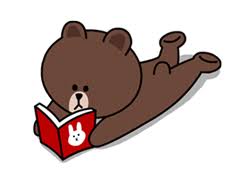 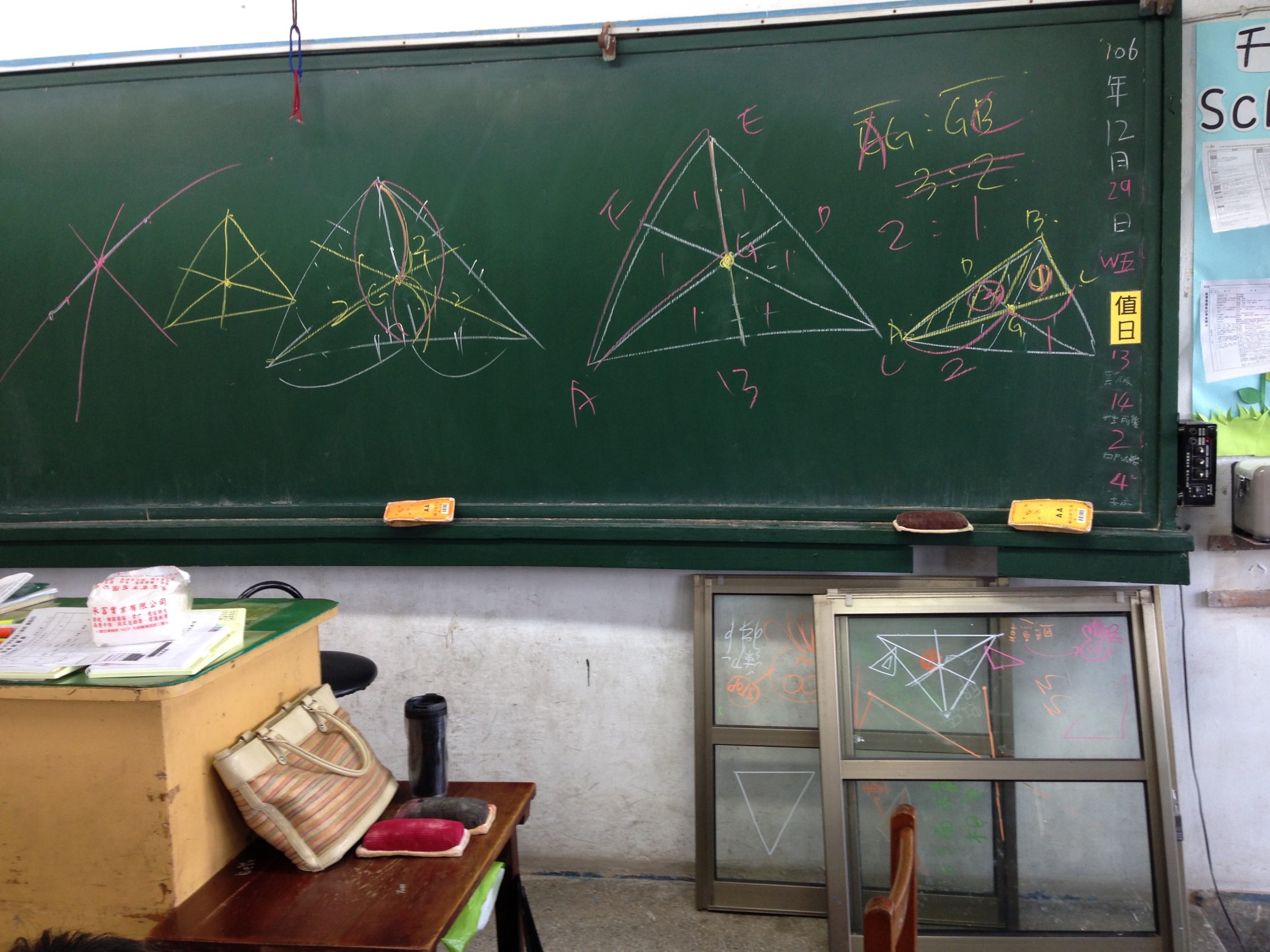 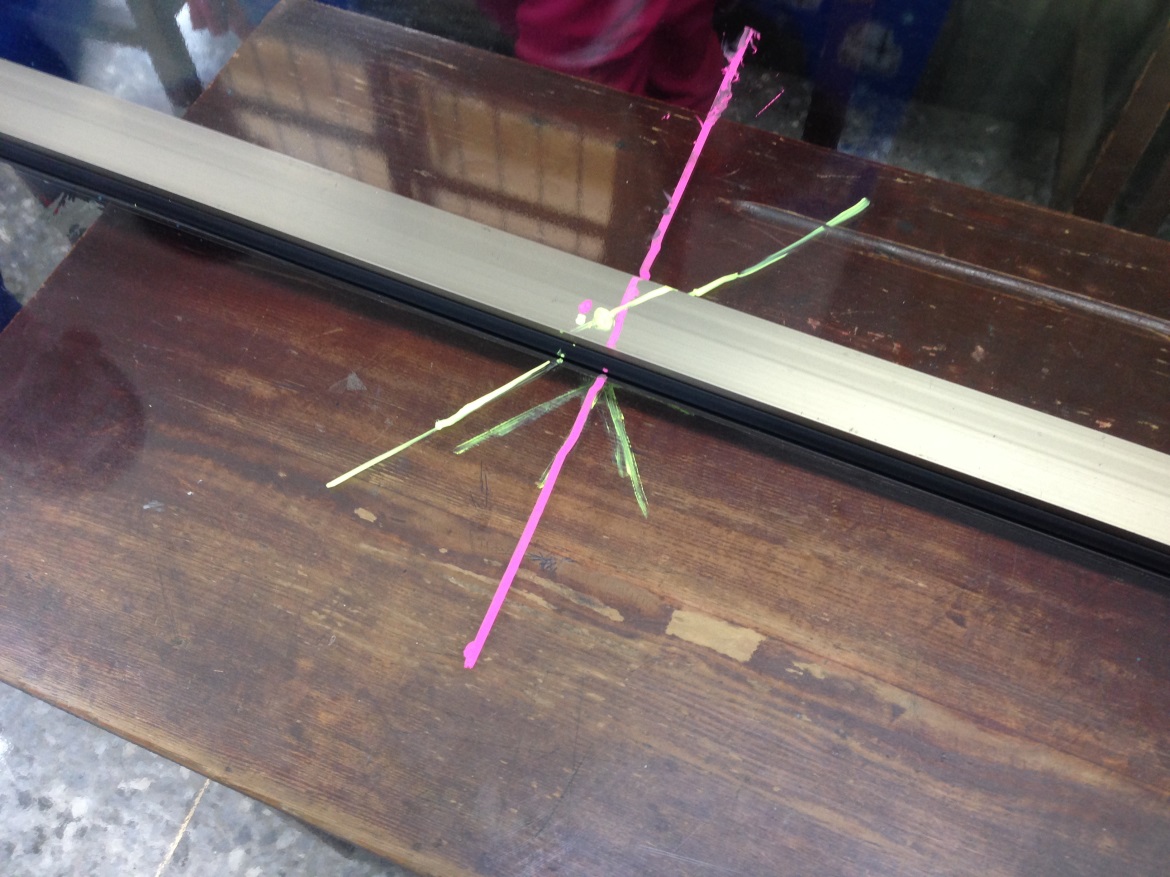 反  思  提  問↓核  心  概  念↓脈  絡  發  展
共  備  單
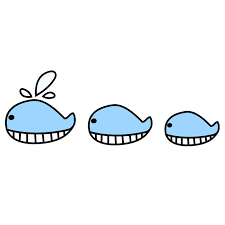 謝 謝 大 家謝 謝 生 根
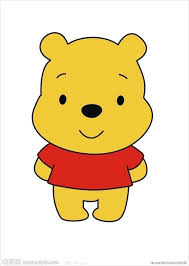